ŠKOLSKI KURIKULUM OŠ ČAZMA2019./2020.
REPUBLIKA HRVATSKA
BJELOVARSKO-BILOGORSKA ŽUPANIJA
GRAD ČAZMA
OSNOVNA ŠKOLA ČAZMA
ŠIFRA ŠKOLE:
KLASA: 602-02/19-04/156
URBROJ: 2110/06-1/1-19-1

U ČAZMI, 30. rujna 2019. 





Na osnovu članka 28. Zakona o odgoju i obrazovanju u osnovnoj i srednjoj školi (NN broj 87/08, 86/09, 92/10, 105/10, 90/11, 16/12, 86/12, 94/13, 152/14, 7/17 i 68/18) i članka 11. Statuta Osnovne škole Čazma, a na prijedlog Učiteljskog vijeća od 25. 9. 2019. i mišljenja Vijeća roditelja donesenog na sjednici 26. 9. 2019. godine, Školski odbor je na sjednici održanoj 30. 9. 2019 godine donio Školski kurikulum.
Dokument je dostupan na web stranici škole.
2
SADRŽAJ
3
4
1. UVOD
Školskim kurikulumom utvrđuje se dugoročni i kratkoročni plan i program škole s izbornim, izvannastavnim i izvanškolskim aktivnostima koji imaju za cilj ostvarivanje ciljeva i zadataka obrazovanja na način da se promoviraju intelektualni, osobni, društveni i fizički razvoj učenika. Donosi se na temelju nacionalnog kurikuluma i nastavnog plana i programa.

Školskim kurikulumom se utvrđuje:
-	aktivnost/program i/ili projekt
-	ciljevi aktivnosti/programa i/ili projekta
-	namjena aktivnosti/programa i/ili projekta
-	nositelji aktivnosti/programa i/ili projekta
-	način realizacije aktivnosti/programa i/ili projekta
-	vremenik aktivnosti/programa i/ili projekta
-	detaljan troškovnik aktivnosti/programa i/ili projekta
-	način vrednovanja i način korištenja rezultata vrednovanja
5
Kurikulum Osnovne škole Čazma utemeljen je na misiji, viziji, vrijednostima i specifičnostima same Škole. Sadržajima kurikuluma nastoje se zadovoljiti potrebe i interesi učenika, roditelja i lokalne zajednice. Potiče otvaranje prostora za aktivno sudjelovanje svih zainteresiranih u proces obrazovanja, samostalnost škole, profesionalnu samostalnost i odgovornost nastavnika te kvalitetnu školu.
Kurikulumom se nastoje osigurati uvjeti za stalnom društvenom potporom, brigom za učinkovitost i kvalitetu obrazovanja, spremnost na društvene izazove i poticanje cjeloživotnog učenja.
6
2. VIZIJA ŠKOLE
Škola u kojoj se učenici osjećaju ugodno, sretno i zadovoljno ali i aktivno sudjeluju i preuzimaju odgovornost za rad, učenje i vlastiti uspjeh, koji uz pomoć učitelja i roditelja promiču pozitivne životne vrijednosti - strpljivost, toleranciju, suradnju, samopouzdanje i samopoštovanje, odgovornost te pozitivan odnos prema prirodi i zdrav način življenja. Škola koja će biti spoj kulturne baštine , zdravog načina življenja i suvremene tehnologije u kojoj će učenici kroz projektnu i istraživačku nastavu i druge oblike rada biti motivirani i osposobljeni za cjeloživotno učenje i život.
7
3. MISIJA ŠKOLE
Geslo ove školske godine je Mijenjajmo sebe, ne prirodu.

Svoju misiju odgoja i obrazovanja za život ostvarujemo kroz programe i aktivnosti e-Škole, projekta Škole za Afriku, Eko projekte, a od 2018./2019.školske godine kroz eksperimentalni program Škole za život koji nastavljamo i ove školske godine 2019./2020.
Uloga Škole u društvu je osigurati učenicima stjecanje kompetencija, znanja i vještina koje će ih osposobiti za život i rad u promjenjivu društveno-kulturnom kontekstu prema zahtjevima tržišnoga gospodarstva, suvremenih informacijsko-komunikacijskih tehnologija, znanstvenih spoznaja i dostignuća.
8
4. SAMOVREDNOVANJE
Na osnovi samovrednovanja donesen je školski razvojni plan u kojemu se kao prioritetna područja unapređenja u sljedećoj školskoj godini navode uključenost škole u projekte, izvannastavne aktivnosti te dodatna i dopunska nastava, suradnja s lokalnom zajednicom.
Tijekom nastavne godine školski tim za kvalitetu prati realizaciju planiranih aktivnosti u navedenim područjima te. Krajem nastavne godine tim će godine provesti anketu kod roditelja, učenika i učitelja, a na temelju rezultata ankete osmisliti novi školski razvojni plan. 
Članovi tima za kvalitetu: 
Lidija Osman, Gordana Jančić, Marina Uher, Miljenko Kovačić, Nikolina Mikušić, Danijela Šajtar, Tamara Brozović Jurišić, Daria Kos, Vojislav Klinac, Tanja Antunović, Zorica Kučan Vrlac, Ivana Kosić, Đurđica Kušec, Ivana Moguš, Marijana Piršić-Tijan.
Voditeljica tima: Lidija Osman, mag. prim. educ.
9
ŠKOLSKI RAZVOJNI PLAN
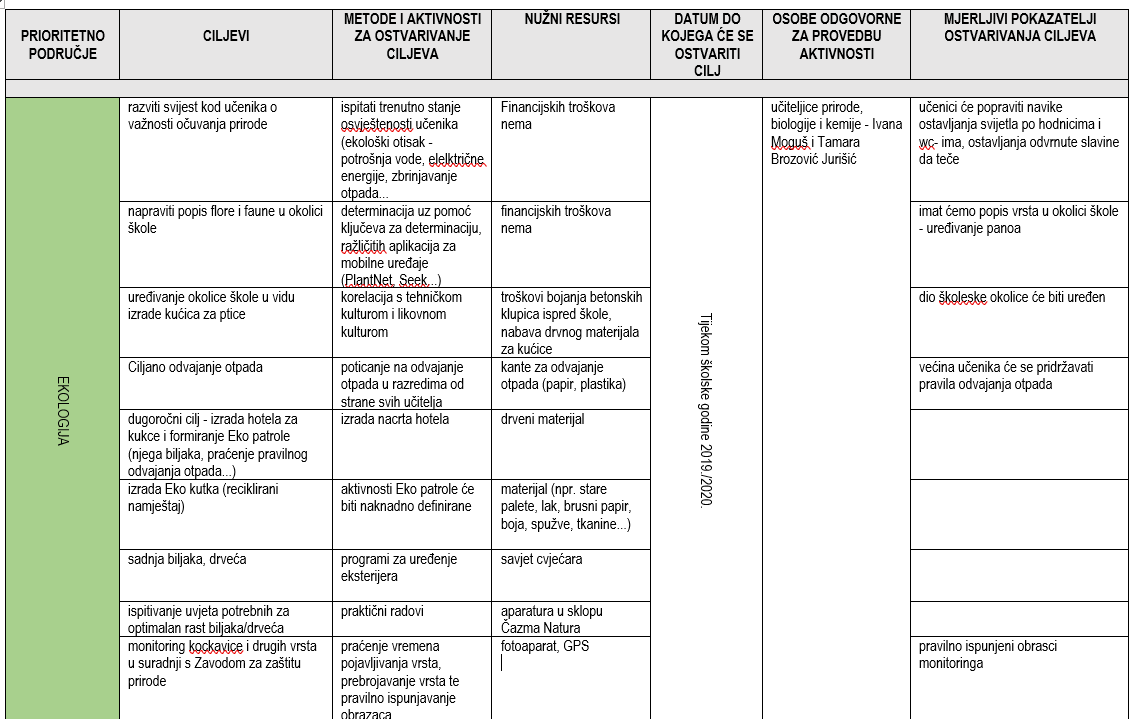 11
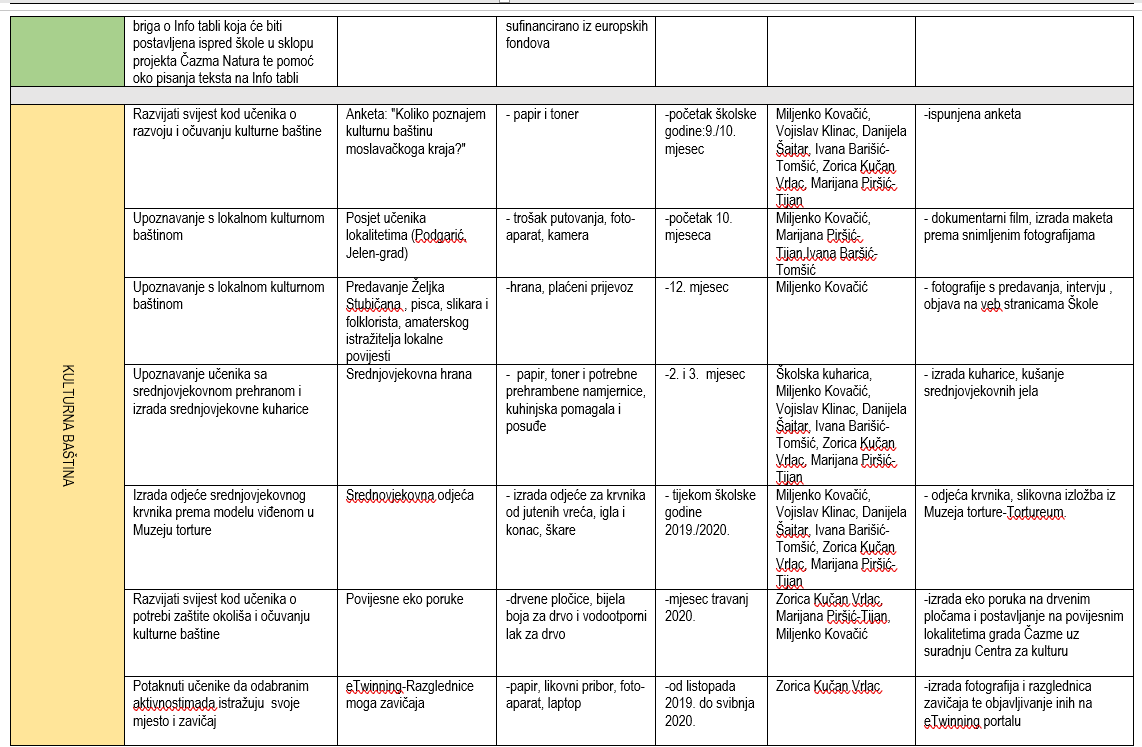 12
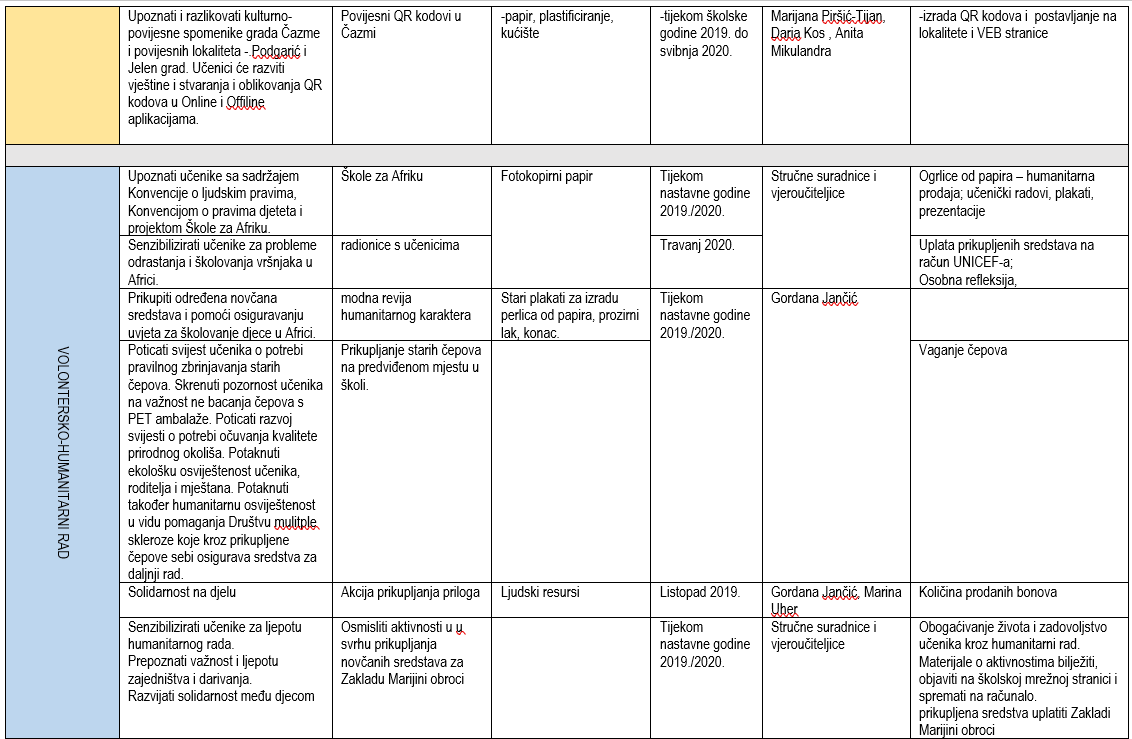 13
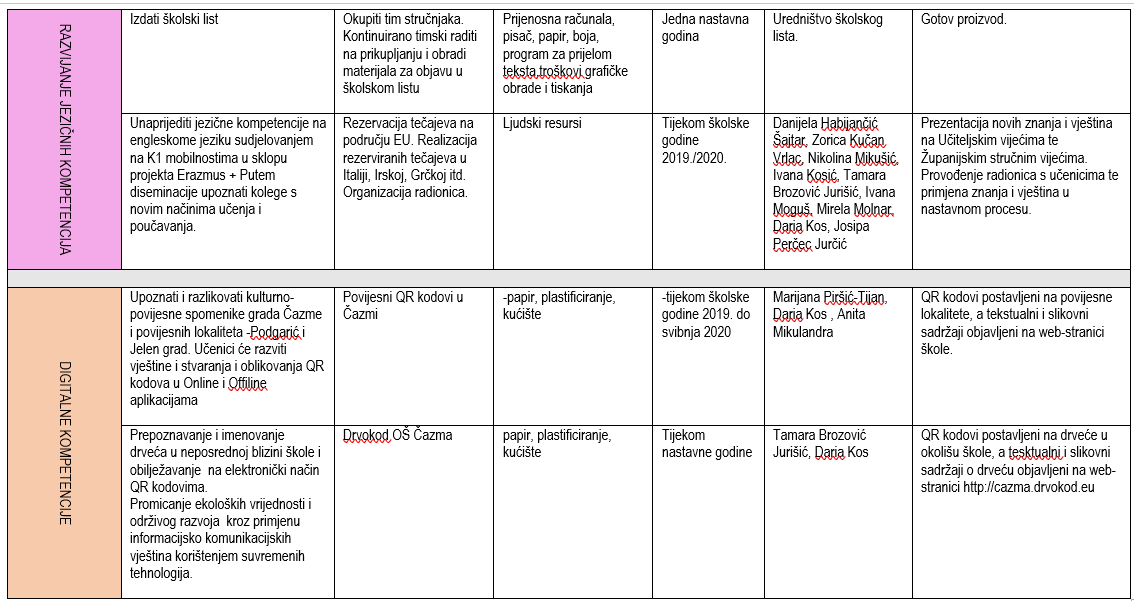 14
DIFERENCIJALNI (RAZLIKOVNI DIO KURIKULUMA)
IZBORNA NASTAVA
KATOLIČKI VJERONAUK – IZBORNA NASTAVA
17
NJEMAČKI JEZIK, 4. – 8. r
18
INFORMATIKA, 1. i 2. r
19
INFORMATIKA, 7. i 8. r
20
ŠKOLSKI DIO KURIKULUMA
DODATNA NASTAVA
MATEMATIKA, 1. – 4. r
23
MATEMATIKA, 1. – 4. r
24
TEHNIČKA KULTURA, 5. – 8. r
25
HRVATSKI JEZIK, 8. r
26
MATEMATIKA, 5.r
27
HRVATSKI JEZIK, 7. r
28
GEOGRAFIJA, 5. – 8. r
29
FIZIKA, 8. r
30
KEMIJA, 8. r
31
POVIJEST, 8. r
32
DOPUNSKA NASTAVA
HRVATSKI JEZIK, 1. – 4. r
34
HRVATSKI JEZIK, 1. – 4. r
35
MATEMATIKA, 1. – 4. r
36
MATEMATIKA, 1. – 4. r
37
MATEMATIKA, 5. r
38
MATEMATIKA, 8. r
39
ENGLESKI JEZIK, 4. – 7. r
40
HRVATSKI JEZIK, 6. i 8. r
41
HRVATSKI JEZIK, 5. i 7.r
42
IZVANUČIONIČKA NASTAVA
POZDRAV JESENI – terenska nastava
44
POZDRAV PROLJEĆU, 1. – 4. r
45
ČAZMA - POSJET DOGAĐANJIMA U ORGANIZACIJI CENTRA ZA KULTURU GRADA ČAZME
46
GRADSKA KNJIŽNICA SLAVKO KOLAR ČAZMA
47
POSJET POLICIJSKOJ POSTAJI ČAZMA
48
DANI KRUHA – PEKARA ČAZMA
49
POSJET SEOSKOM IMANJU
50
KESTENIJADA
51
STAJALIŠTE I OBZOR; PLAN MJESTA, GRADA – 3. RAZRED
52
VODE U ZAVIČAJU
53
ĐACI GLAZBENJACI
54
FESTIVAL DJEČJEG STVARALAŠTA
55
POSJET HNK ZAGREB I KONCERTNOJ DVORANI VATROSLAVA LISINSKOG
56
POSJET DOMU ZDRAVLJA
57
POSJET GARIĆ GRADU I JELEN GRADU
58
TERENSKA NASTAVA  - BOJANA;  BOŽIĆ U BOJANI
59
EASTER EGG HUNT (POTRAGA ZA USKRSNIM PISANICAMA)
60
TERENSKA NASTAVA - VUKOVAR
61
KNJIŽEVNI SUSRETI U GRADSKOJ KNJIŽNICI SLAVKA KOLARA - UČENICI 5. - 8. RAZREDA
62
KAZALIŠTE - KAZALIŠTE TREŠNJA, KAZALIŠTE ŽAR - PTICA
63
IZLETI
ZAGREB I OKOLICA (ZAGREBAČKA ŽUPANIJA)
65
ZAGREB I OKOLICA
66
ARHEOLOŠKI PARK- ANDAUTONIJA  (ŠČITARJEVO ) I KINO PROJEKCIJA
67
INTERLIBER, TORTUREUM,  KINO PROJEKCIJA
68
OZALJ, HE MUNJARE, NP RISNJAK  (STAZA LESKA I PROJEKCIJA FILMA), ŠPILJA VRELO  U FUŽINAMA
69
NACIONALNA I SVEUČILIŠNA KNJIŽNICA U ZAGREBU  (NSK), OBILAZAK ZRAČNE LUKE FRANJO TUĐMAN, KINO PROJEKCIJA
70
SLAVONIJA
71
TERENSKA NASTAVA  PETIH RAZREDA (Istra)
72
MATURALNO PUTOVANJE UČENIKA 7. RAZREDA
73
TERENSKA NASTAVA UČENIKA OSMIH RAZREDA - ZADAR
74
TERENSKA NASTAVA-POSJET UČENIKA JAVNOJ USTANOVI SPOMEN PODRUČJA JASENOVAC
75
IZLET U HRVATSKO ZAGORJE
76
ŠKOLA U PRIRODI
77
78
IZLET U OGULIN I KARLOVAC
79
IZLET U KARLOVAČKU ŽUPANIJU
80
IZVANNASTAVNE AKTIVNOSTI
TIPKAM BRZO I BEZ GREŠKE
82
WEBOVCI
83
FOTO SKUPINA
84
RECITATORI
85
VJERONAUČNA OLIMPIJADA
86
MODELARI
87
LIKOVNA SKUPINA
88
LIKOVNA SKUPINA
89
RECITATORI
90
ROBOTIKA
91
KRASOPISAONICA
92
POVIJESNA SKUPINA; MLADI ARHEOLOZI
93
DOMAĆINSTVO
94
RECITATORI
95
LIKOVNA SKUPINA
96
RECITATORI
97
FOLKLORNA SKUPINA
98
RECITATORSKA SKUPINA
99
MALI KREATIVCI
100
LITERARNO-NOVINARSKA SKUPINA - UČENICI 5. - 8. RAZREDA
101
MALA ŠKOLA PLANINARENJA
102
EKO SKUPINA
103
MEDIJSKA SKUPINA
104
LIKOVNA SKUPINA
105
PROMETNA SKUPINA
106
DRAMSKO-RECITATORSKA SKUPINA
107
SPORTSKE IGRE – NOGOMET, ODBOJKA, STOLNI TENIS
108
TAMBURAŠKA SKUPINA
109
ROCK SASTAV
110
PJEVAČKI ZBOR
111
PROJEKTI
Međuškolski projekt (OŠ Blato i OŠ Čazma) - Škola za život
113
PILOT PROJEKT e-Škole
114
SUPERTALENT
115
ŠKOLSKI LIST
116
eTwinning (TEMATIKA VEZANA UZ MENTALNO I FIZIČKO ZDRAVLJE TE STRUČNE TEME VEZANE UZ GRADIVO PRIRODE I BIOLOGIJE)
117
MISLI ZELENO
118
MALA ŠKOLA BIOLOGIJE
119
100. DAN ŠKOLE (eTwinning projekt)
120
MISLIM ZELENO, ČUVAM ZEMLJU
121
MEĐUNARODNO MATEMATIČKO - INFORMATIČKO NATJECANJE  “DABAR”
122
U SVIJETU LIKOVNIH UMJETNIKA (eTwinning projekt)
123
HRABRO U PETI RAZRED
124
125
126
POVIJESNI QR KODOVI U ČAZMI
127
IZLOŽBE DIGITALNIH CRTEŽA I SLIKA
128
ZELENO JE ZELENO
129
IGRAČKE NEKAD I DANAS
130
ZELENO JE ZELENO
131
KAKO RECIKLIRATI U ŠKOLI?
132
MALA ŠKOLA KEMIJE
133
DRVOKOD OŠ ČAZMA
134
ZEMLJA – NAŠA PLANETA
135
eTwinning - HOĆETE LI DIJELITI IGRE?
136
eTwinning - RAZGLEDNICE MOGA ZAVIČAJA
137
SREDNJOVJEKOVNA KULTURNA BAŠTINA
138
IZVAN ZIDOVA UČIONICE (ERASMUS +)
139
ZASADI DRVO, NE BUDI PANJ!
140
LIFE PROGRAM OČUVANJA BIJELE RODE
141
STRANIČNIK
142
MEMENTO PRIJATELJSTVA 6 (eTwinning)
143
TADA I SADA, UPORABNI PREDMETI U PROŠLOSTI I SADAŠNJOSTI
144
VOLIM  ČITATI
145
ZELENO JE ZELENO
146
ČITAJMO ZAJEDNO - ČITAJMO NAGLAS: ZABORAVLJENE KNJIGE
147
PUTUJEMO
148
PLASTIČNIM ČEPOVIMA DO SKUPIH LIJEKOVA
149
MARIJINI OBROCI
150
HRVATSKA BAJKAONICA (eTwinning projekt)
151
NAŠA JESENSKA PRIČA (eTwinning projekt)
152
MOJE MJESTO I RIJEKA (eTwinning projekt)
153
MEMORY OF LIFE
154
BIMONTHLY MAGAZINE
155
WORDOBOTS
156
OUR TREE OF WISHES
157
BITMOJI EFFECT IN CLASS
158
EUROPEAN MUSEUMS TOUR
159
MOJ ZAVIČAJ – TO SAM JA!
160
KULTURNA I JAVNA DJELATNOST
HRVATSKI OLIMPIJSKI DAN
162
SVJETSKI TJEDAN KRETANJA
163
EKO SAJAM
164
MEĐUNARODNI DAN PISMENOSTI
165
EUROPSKI DAN JEZIKA
166
DAN KRUHA I ZAHVALNOSTI ZA PLODOVE ZEMLJE
167
SVJETSKI TJEDAN SVEMIRA
168
MJESEC ŠKOLSKIH KNJIŽNICA
169
NATJECANJE U ČITANJU NAGLAS
170
DJEČJI TJEDAN
171
MEĐUNARODNI DAN KRAVATE
172
DAN SJEĆANJA NA VUKOVAR
173
DUGA SLIČNOSTI I RAZLIKA – UČIMO ŽIVOTNE VJEŠTINE (16.11. MEĐUNARODNI DAN TOLERANCIJE)
174
ŠKOLE ZA AFRIKU
175
VEČER MATEMATIKE
176
DANI SLAVKA KOLARA
177
CHRISTMAS - BOŽIĆ
178
’’ZA 1 000 RADOSTI’’
179
MEĐUNARODNI DAN SMIJEHA
180
VALENTINOVO - LJUBAV? OBIČNA GLUPOST! - KAZALIŠNA PREDSTAVA UČENIKA 6. r
181
DAN SIGURNIJEG INTERNETA 2020.
182
DAN RUŽIČASTIH MAJICA
183
MAŠKARE
184
DJEČJA ORIJENTACIJSKA UTRKA
185
DAN BROJA π
186
SVJETSKI DAN SINDROMA DOWN
187
KONCERT ZA MAME I TATE
188
DAN PLANETA ZEMLJE
189
CVJETNI KORZO
190
MEĐUNARODNI DAN GLAZBE
191
OD KAPTOLA DO KAPTOLA
192
OBILJEŽAVANJE 10. GODINA USPOSTAVE BJELOVARSKO-KRIŽEVAČKE BISKUPIJE
193
DANI OTVORENIH VRATA
194
SPORTSKE IGRE MLADIH
195
TJELOVJEŽBOM DO ZDRAVLJA – STARE SPORTSKE IGRE
196
OSTALI PROGRAMI
ŠKOLSKI PREVENTIVNI PROGRAM
PREVENCIJA NASILNIČKOG PONAŠANJA
199
CAP - program prevencije zlostavljanja djece
200
PROGRAM PREVENCIJE OVISNOSTI
201
PROFESIONALNA ORIJENTACIJA UČENIKA S TEŠKOĆAMA U RAZVOJU
202
PROFESIONALNA ORIJENTACIJA UČENIIKA
203
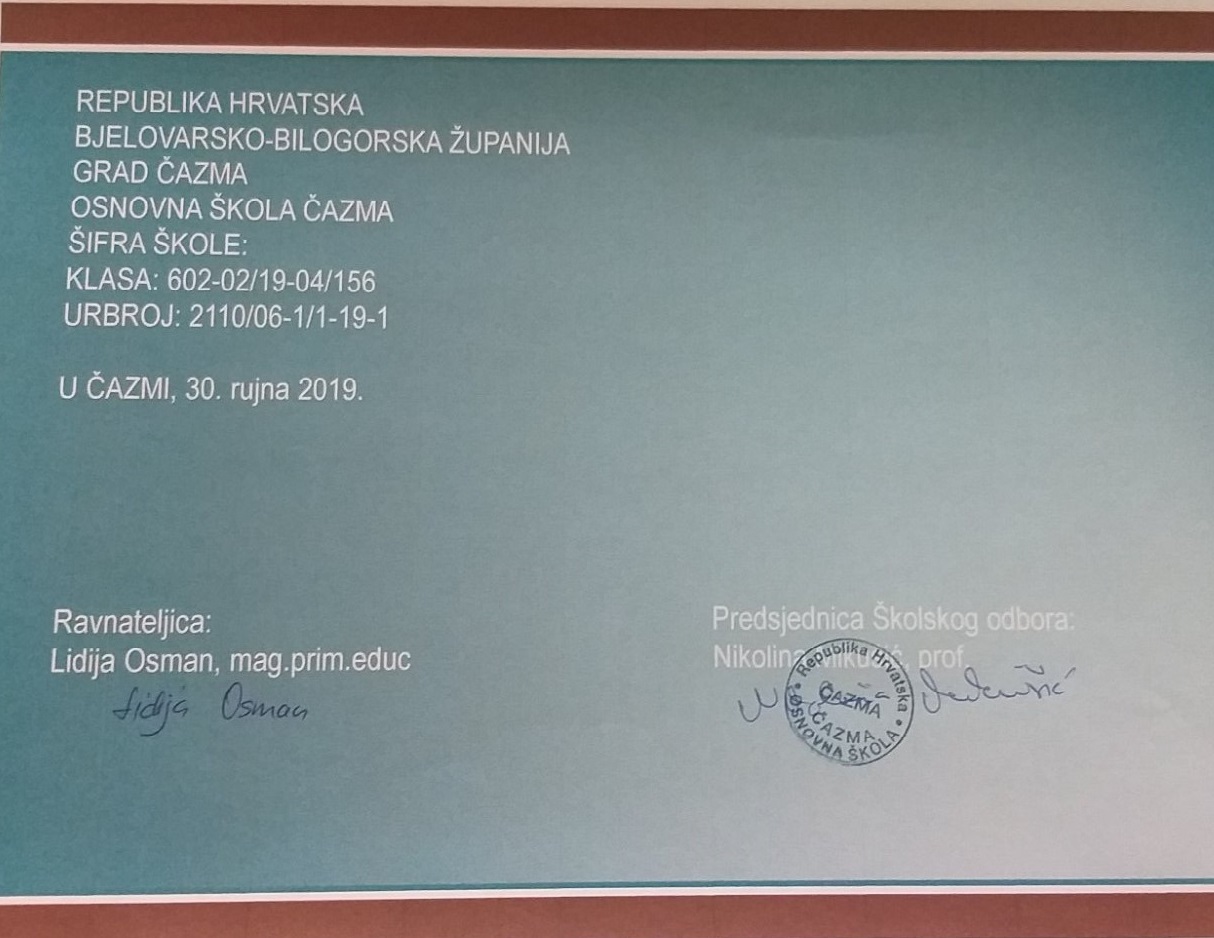 REPUBLIKA HRVATSKA
BJELOVARSKO-BILOGORSKA ŽUPANIJA
GRAD ČAZMA
OSNOVNA ŠKOLA ČAZMA
ŠIFRA ŠKOLE:
KLASA: 602-02/19-04/156
URBROJ: 2110/06-1/1-19-1

U ČAZMI, 30. rujna 2019.
Ravnateljica:                                                                  Predsjednica Školskog odbora:Lidija Osman, mag.prim.educ                                        Nikolina Mikušić, prof.
Nek' nam bude sjajna godina!